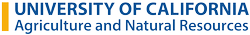 UC ANR Online Bibliography and EndNote
Last updated: 11/22/24

Contact: Kit Alviz, UC ANR Program Planning and Evaluation
Desired Outcomes
Viewers of these PowerPoint slides will have:

Understanding how EndNote and UC ANR’s online bibliography system talk to each other.
Understanding of tips and resources for using EndNote.
Process
Annually – Early December
Federal report
Ad hoc inquiries
Increased visibility
Formatted for optional use in Merit/ Promotion
[Speaker Notes: All UC ANR employees can enter citations directly into UC ANR’s Online Bibliography https://ucanr.edu/portal/modules/dirbibliography.cfm . This is required for organizational reporting due every February 1st. Refer to UC ANR’s Academic Program Review E-Book for instructions on categorizing publications: https://ucanr.edu/sites/anrstaff/Personnel_Benefits/Academic_Personnel/PR_Dossier_Examples/  

OPTIONAL: EndNote users can import an EndNote XML file into the UC ANR Online Bibliography.]
ANR-Specific Instructions
Use “notes” field to write about your role
Importing EndNote XML to UC ANR Online Bibliography
Export selected citations from EndNote into an XML format. (Note that only version X7 is supported by UC ANR. Other versions may work and if not, manual data entry into the UC ANR Online Bibliography is the other option).
Go to UC ANR Online Bibliography: https://ucanr.edu/portal/modules/dirbibliography.cfm 
Click on EndNote Import/Export then Browser. Select your import preference then click save.
You will be taken to a screen to assign a publication category (defined by UC ANR’s Academic Program Review E-Book) and publication year to each of the imported items. When finished, click save.
EndNote Resources
UC ANR does not provide an EndNote training. Here are some resources for receiving EndNote training:

EndNote’s YouTube channel: https://www.youtube.com/user/EndNoteTraining 
UC Davis EndNote webpage: https://servicehub.ucdavis.edu/servicehub?id=content_details&sys_id=57b48961dbc608d040cc8962399619e1
Other Software
Alternative software at no cost: Mendeley and Zotero. Please note that these software exports are not integrated with UC ANR’s Online Bibliography. 
Mendeley’s “export to EndNote XML” option produces an XML file that is currently incompatible with ANR Online Bibliography software.
[Speaker Notes: Mendeley – online app but can probably also download into apps. Synced in the cloud.
Zotero – “your personal research assistant” – likely a download-only. Senses research on the web. Optional synchronization across devices. Not sure what features cost $.]
FAQ: Can I convert my Mendeley library to an EndNote library?
https://www.youtube.com/watch?v=_Qf3Xj14TVk&index=5&list=PLsV4xvf6aNGxEdxZOIjzQbV2HpNfVNNmS (skip to 15:30)
Zotero is a more complicated process
Contact Information
Questions about bibliography requirements for merits and promotions: See the E-Book (https://ucanr.edu/sites/anrstaff/Personnel_Benefits/Academic_Personnel/PR_Dossier_Examples/) or contact ANR Academic Human Resources

Questions about UC ANR’s Online Bibliography, contact ANR Program Planning & Evaluation analysts, Kit Alviz (kit.alviz@ucop.edu) or Christopher Hanson (christopher.hanson@ucop.edu)